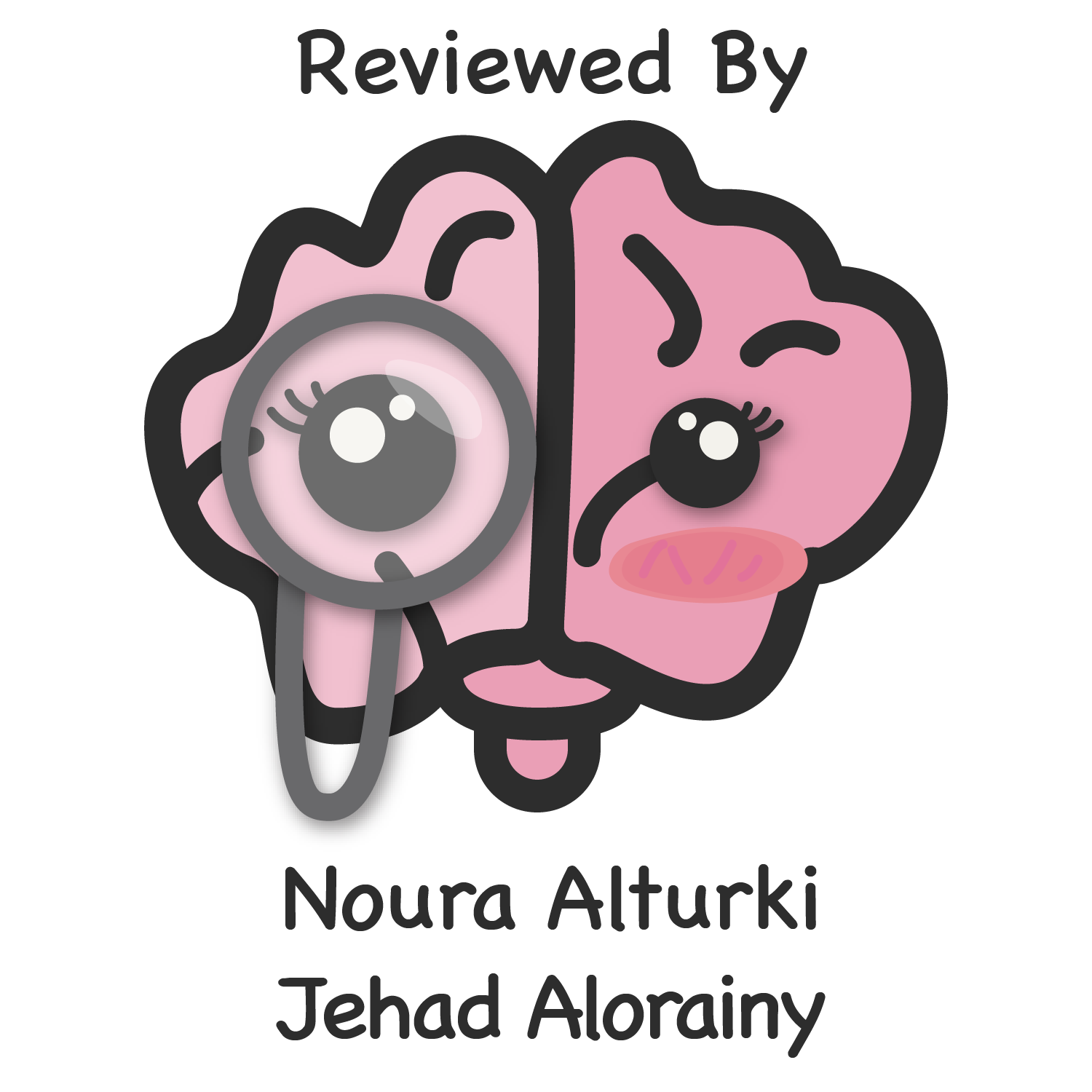 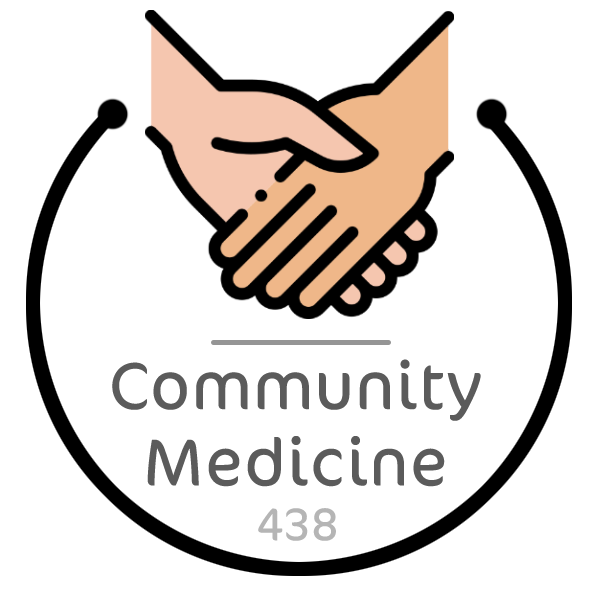 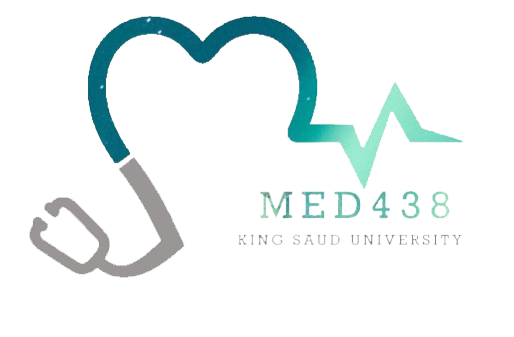 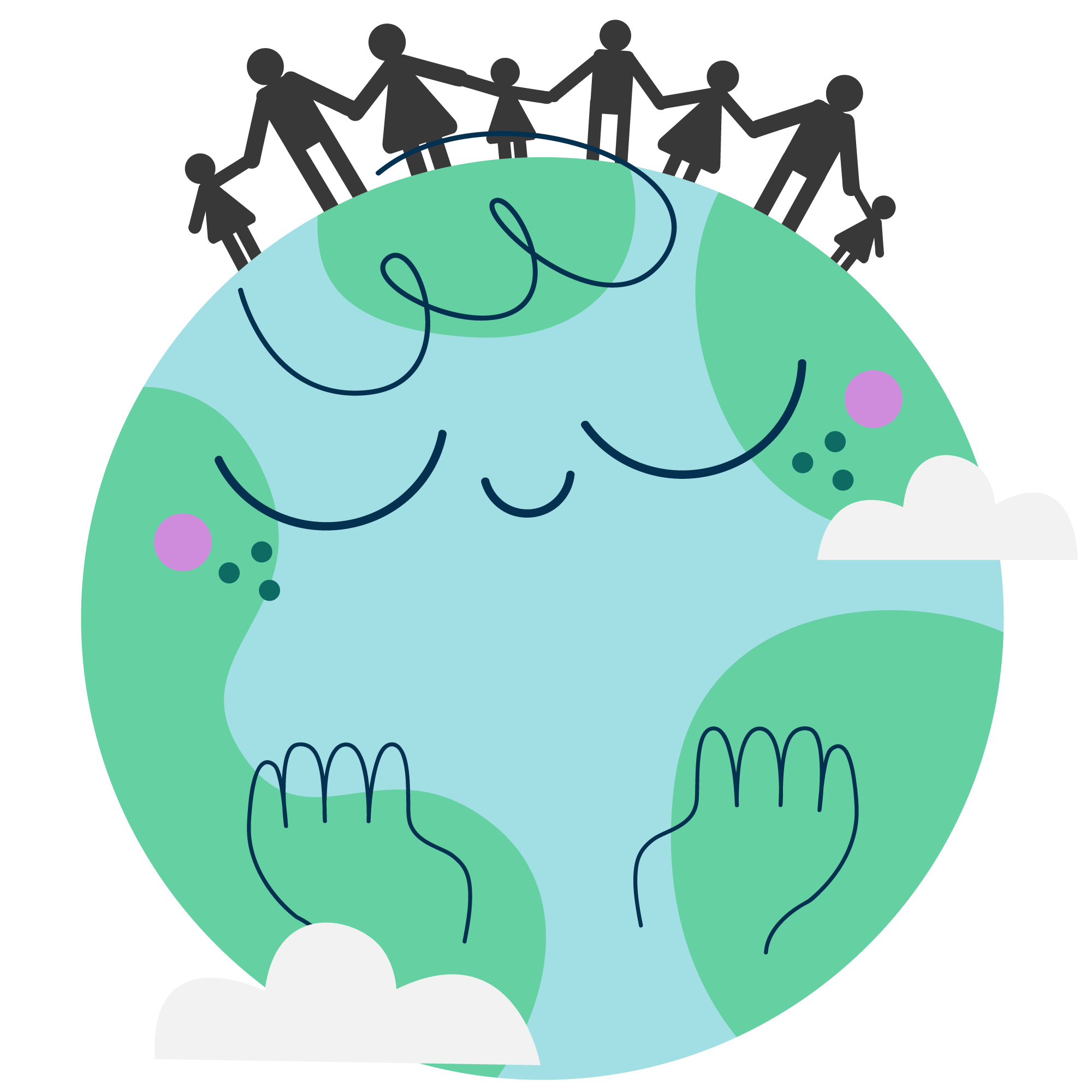 Tutorial 7: Notification/ Reporting Surveillance
Was Done by
Renad Alhaqbani
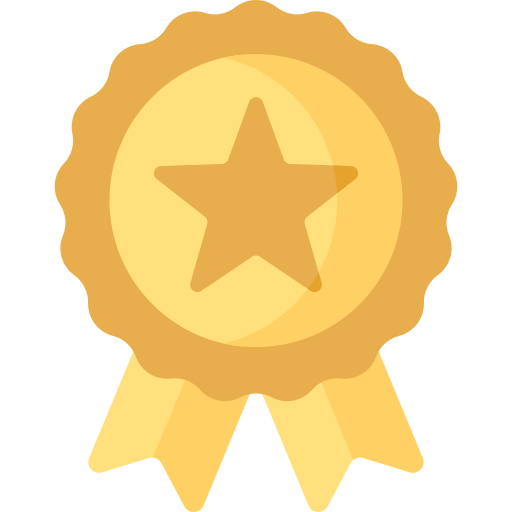 Color Index
Important
Textbook
Golden notes
Extra
Main text
Males slides
Females slides
Doctor notes
Editing File
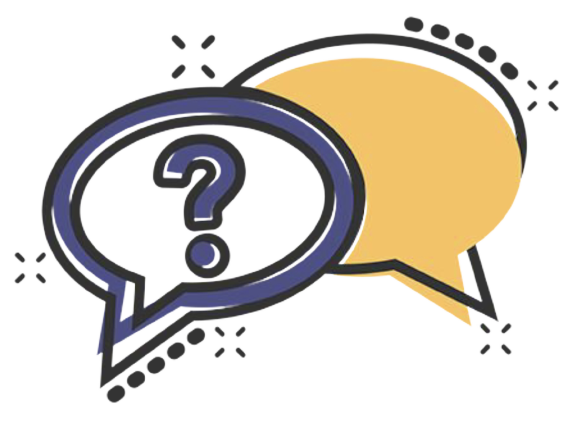 Question 1:
Assume you work in a region in which none of the following conditions is on the list of notifiable diseases. 
For each condition:
List at least one existing source of data that you need for conducting surveillance on the condition. 
What factors make the selected source or data system more appropriate than another?
Listeriosis:
Spinal cord injury:
A serious infection can result from eating food contaminated with the bacterium Listeria
monocytogenes. The disease affects primarily pregnant women, newborns, and adults with weakened
immune  systems.  A  person  with  listeriosis  has  fever,  muscle  aches,  and  sometimes  gastrointestinal
symptoms  (e.g.,  nausea  or  diarrhea).  If  infection  spreads  to  the  nervous  system,  such  symptoms  as
headache, stiff neck, confusion, loss of balance, or convulsions can occur. Infected pregnant women
might experience only a mild influenza-like illness; however, infections during pregnancy can lead to
miscarriage  or  stillbirth,  premature  delivery,  or  infection  of  the  newborn.  In  the  United  States,
approximately 800 cases of listeriosis are reported each year. Of those with serious illness, 15% die;
newborns and immunocompromised persons are at greatest risk for serious illness and death.
1
2
Source of Data 1: 
Data from hospitals records (admission or discharge)
Data from the laboratories 
Add it to notifiable disease to become a passive surveillance 
The source of data should be based on morbidity more than mortality due to the low case fatality rate.
Approximately 11,000 persons sustain a spinal cord injury (SCI) each year in the
United States, and 200,000 persons in the United States live with a disability related to an SCI. More
than half of the persons who sustain SCIs are aged 15–29 years. The leading cause of SCI varies by
age.  Motor  vehicle  crashes  are  the  leading  cause  of  SCIs  among  persons  aged  <65  years.  Among
persons aged ≥65 years, falls cause the majority of spinal cord injuries. Sports and recreation activities
cause an estimated 18% of spinal cord injuries.
Source of Data: 
Data from hospital record (admission or discharge)
Data from death certificate due to the high mortality rate 
Data from trauma center if it's available
Data from the emergency medical center 
Data from rehabilitation center (if we want only the survivors of the SCI, it's NOT complete data) 
The source of data should be based on the mortality rate. It's serious condition almost all patients will be hospitalized
We can't take it from the registry because there's no registry for infectious disease. Usually it's for chronic disease.
A usually fatal cancer of the lung can occur in a person who has never smoked. An estimated 10%–15% of lung cancer cases occur among nonsmokers, and this type of cancer appears to be more common among women and persons of East Asian ancestry.
Lung cancer among nonsmokers
Source of Data: 
Data from cancer registry (smoking information not shown)
Data from health surveillance (smoking information shown)
The best source of data for a type of cancer is the registry.
3
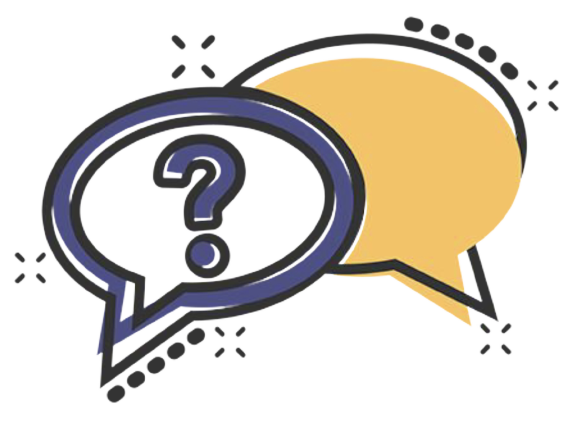 Question 2:
During  the  previous  6  years,  10  to  15  cases  per  year  of  tuberculosis  had  been  reported  to  a  region  health department. During the past 3 months, 25 cases have been reported. All but 4 of these cases have been reported from one sector.
Describe the possible causes of the increase in reported cases.

True increase incidence due to TB exposure 
False increase incidence because of many reasons: 
improve the diagnostic methods 
Enhance reporting processes 
Change of surveillance system 
Increase population size or increase immigrants 
Change case definition
Increase awareness of physician of TB tests 
Increase awareness of the population to seek medical attention 
Untrained staff for testing TB
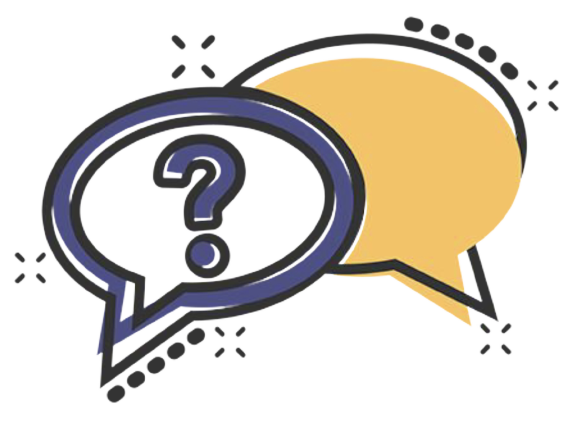 Question 3:
By 1993, E. coli O157:H7 (O157) has been recognized as an important foodborne pathogen that can cause serious illness. Numerous outbreaks across the country have been attributed to  ground  beef,  roast  beef,  water,  apple  cider,  and unpasteurized  milk.  Human  infection  occurs  primarily through ingestion of food or water contaminated with bovine fecal  material,  but  person to person  transmission  also  occurs. The organism can survive for extended periods in water, meat
stored at subfreezing temperatures, soil, and acidic environments, but can be destroyed by thorough cooking or pasteurization.
Patients  infected  with  O157  typically  present  with  severe  abdominal  cramps,  bloody  diarrhea,  and  low  grade fever. Children and the elderly are at greatest risk for complications such as hemorrhagic colitis, hemolytic uremic syndrome, and death.
In 1990, Region A added E. coli O157:H7 to its reportable disease list. The region requires reporting by health care  providers,  health  care  facilities,  and  laboratories.  The  Laboratories  must  also  send  isolates  to  the  central Laboratory.
You  are  an  epidemiologist  assigned  to  the  region  A  Health  Division,  and  are  responsible  for  reviewing surveillance data on a regular basis.
What basic descriptive epidemiology would you like to see to characterize the occurrence of E. coli O157:H7 in the region?
patient identifying information (name, address, phone no) 
Demographic information (age, gender, race “if need it”)
Clinical information (lab results, sign and symptoms, date of infection, hospitalized or not) 
Risk factors related to infection (occupation, travel, last meal, immune status, environmental factors ex: smoking)
Question 3.2:
Following are several tables of E. coli O157:H7 August 1990 through December 1992. 
Graph the data in Table A in two different formats (e.g., line graph, bar graph, or pie chart)
On the basis of the data graphed, what are two interpretations you can make? Was one type of graph easier to interpret? Why or why not?
Best data graphs: 
Bar graph 
Line graph 
Pie chart 

Interpretation from data graphs: 
The 2nd half of the year has higher cases than the 1st half. 
The cases increase more in the summer. 
The cases increase year after year.
The graphs are only for representation and for you it understand the idea. We tried our best but we can’t guarantee the accuracy
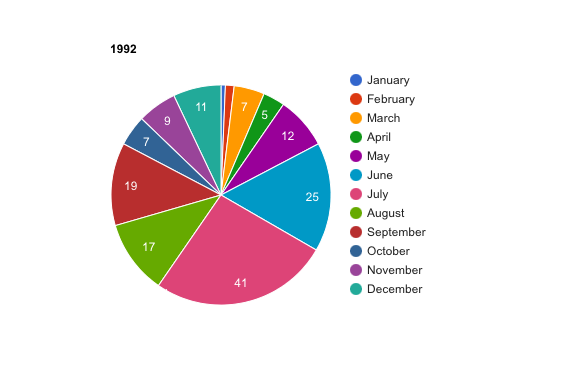 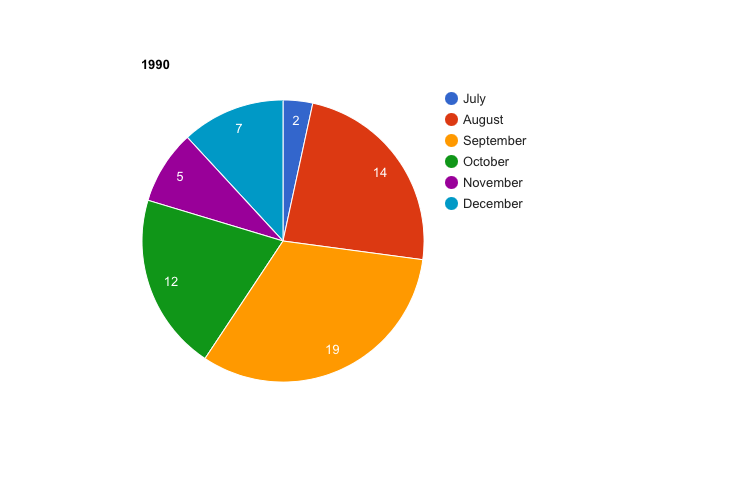 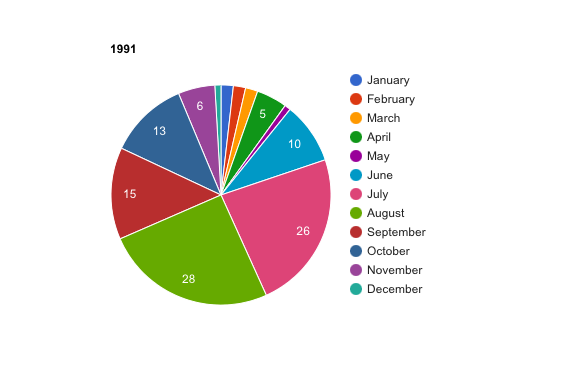 Pie chart
Line graph
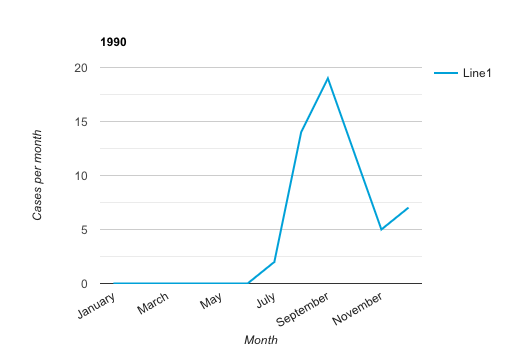 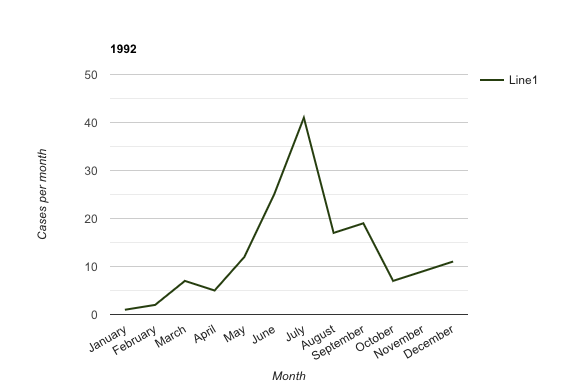 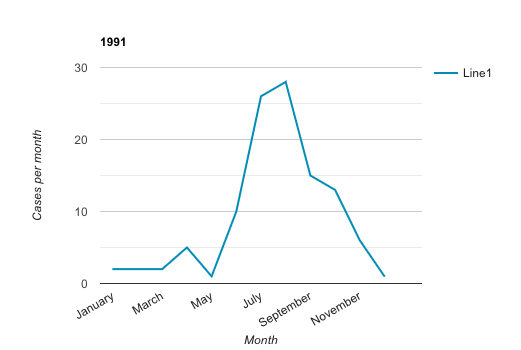 Bar graph the best
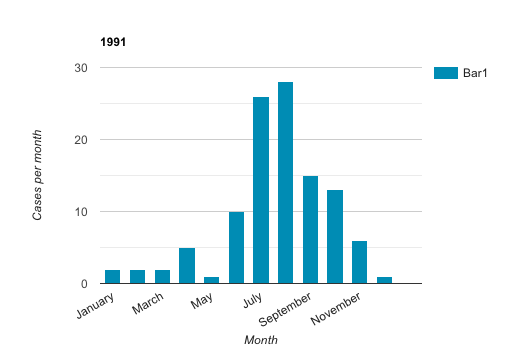 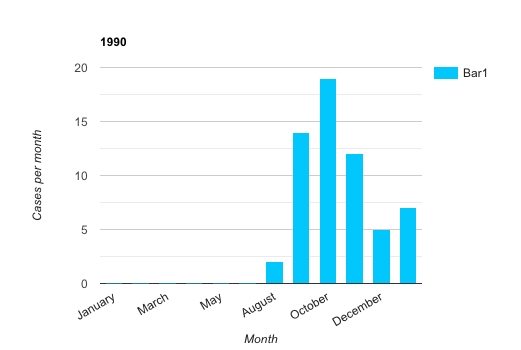 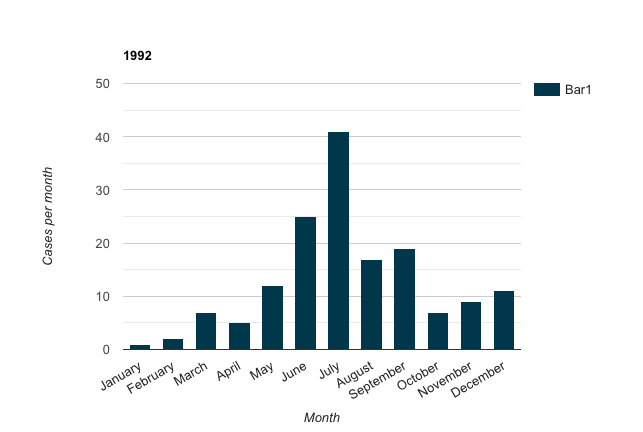 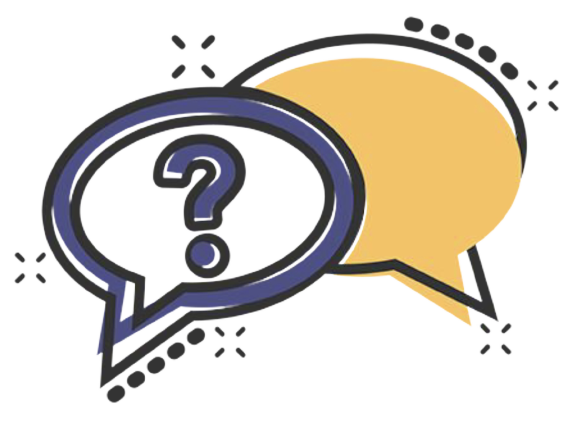 Question 3.3:
As a class, chart the previous information on E. coli O157:H7 outbreaks on a map.
This question was skipped by both Dr.Shatha and Dr. Abdullah but the idea is to plot the number of total of cases on the map
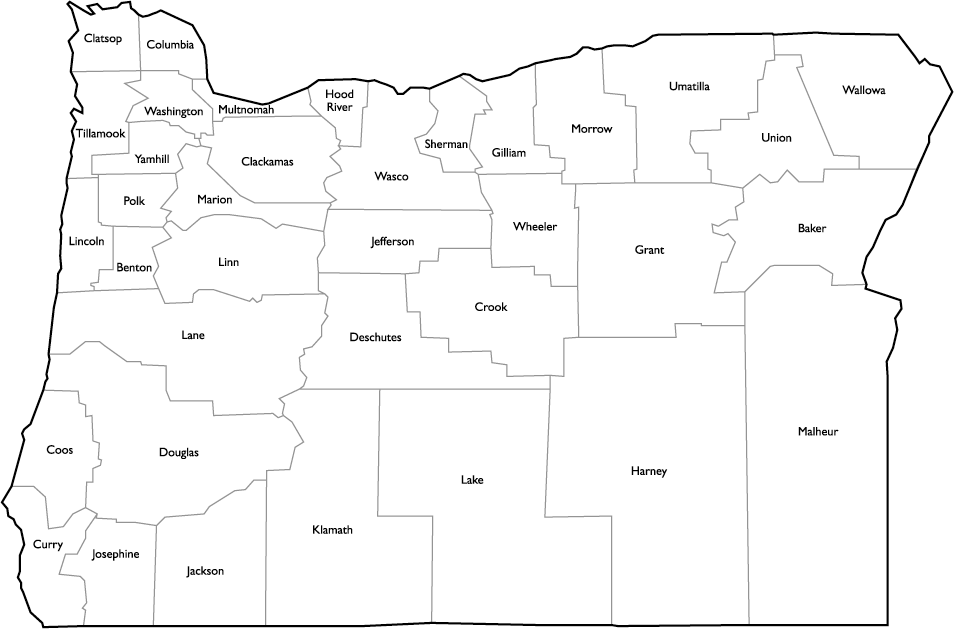 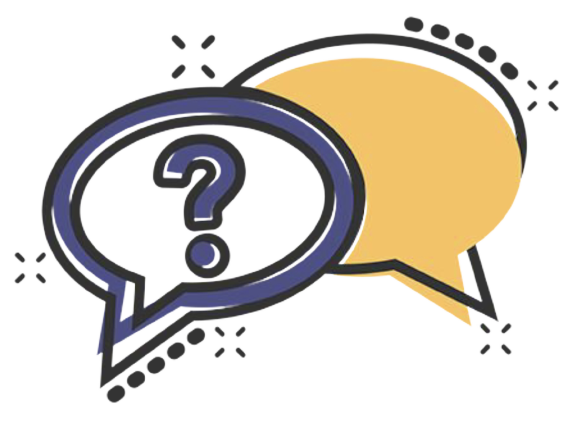 Question 3.3:
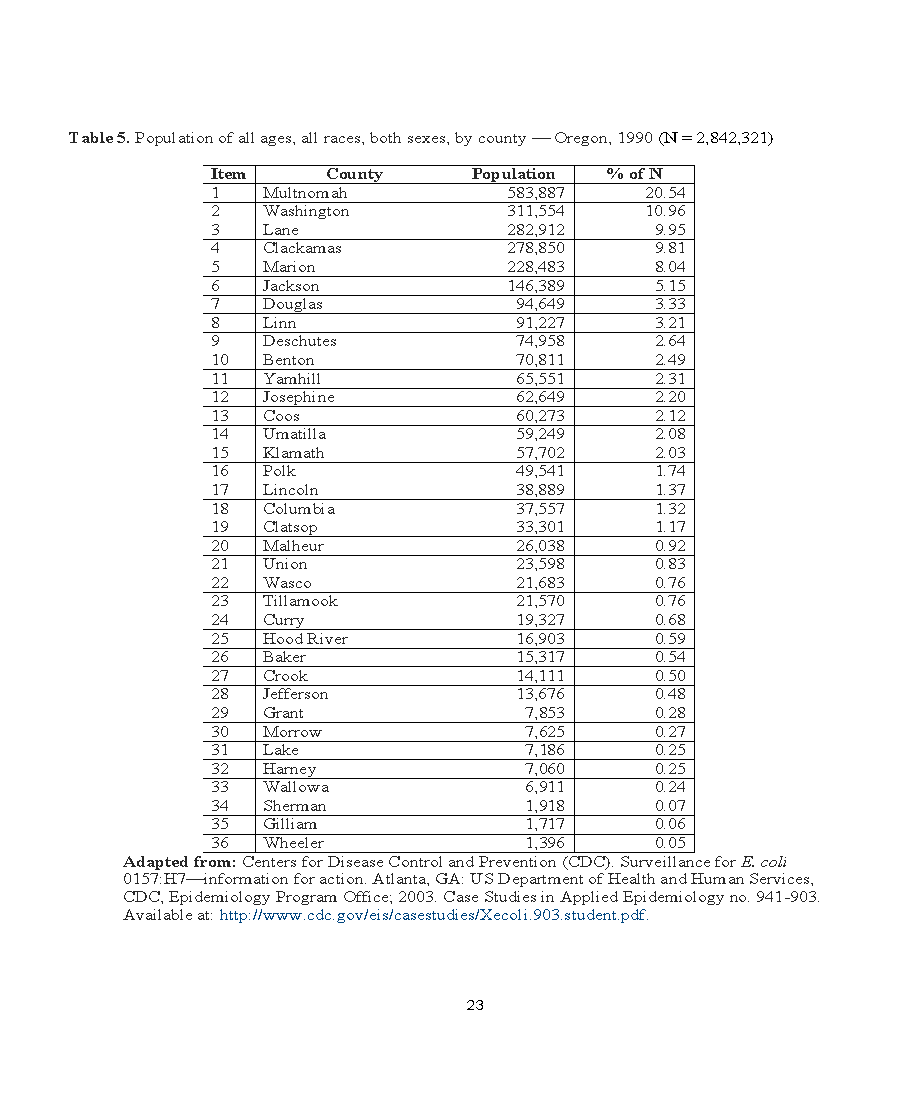 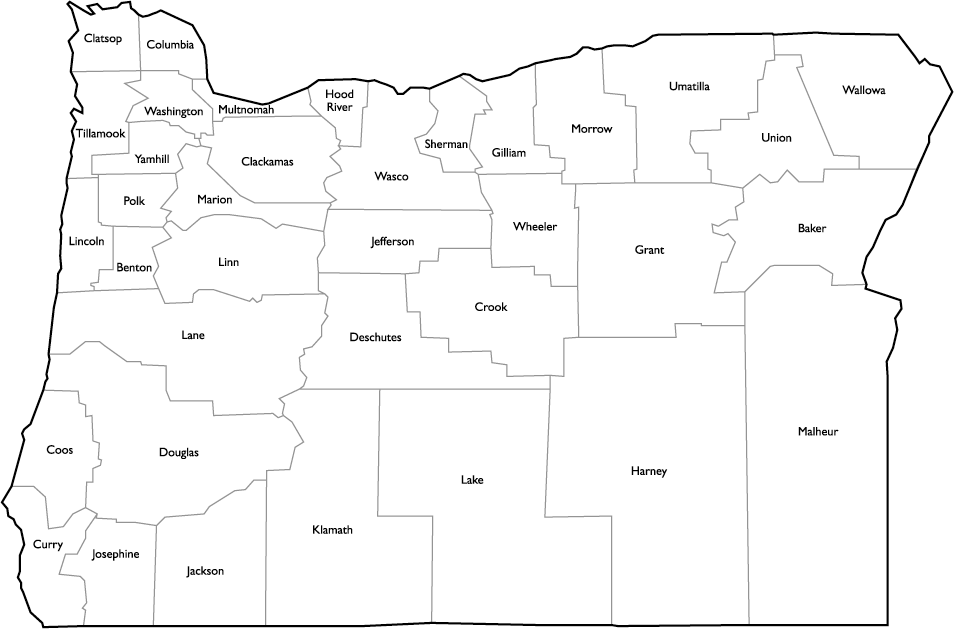 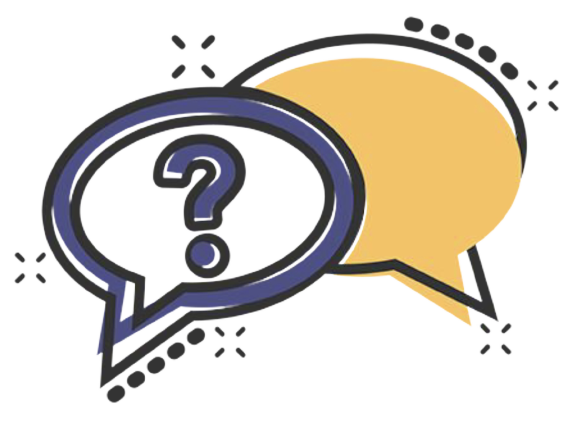 Question 3.3:
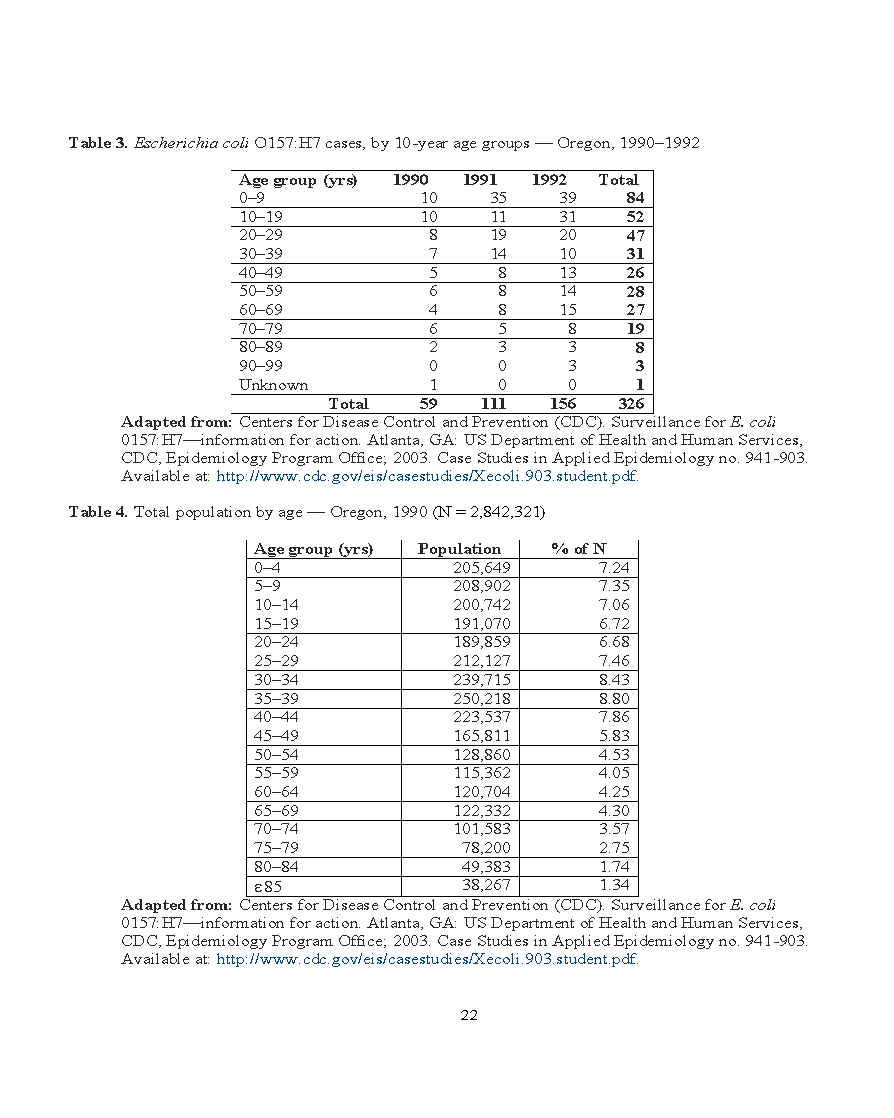 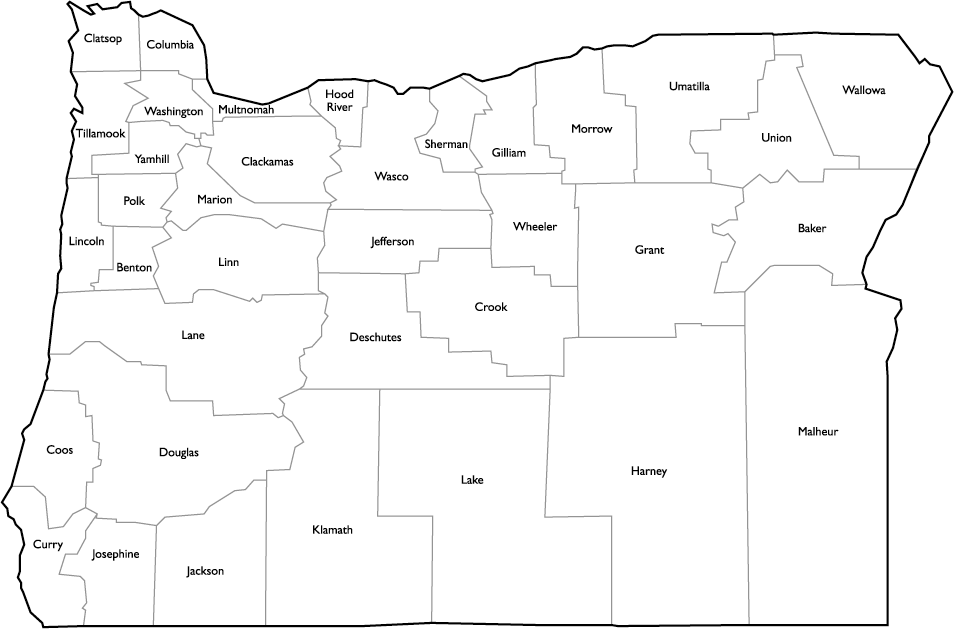 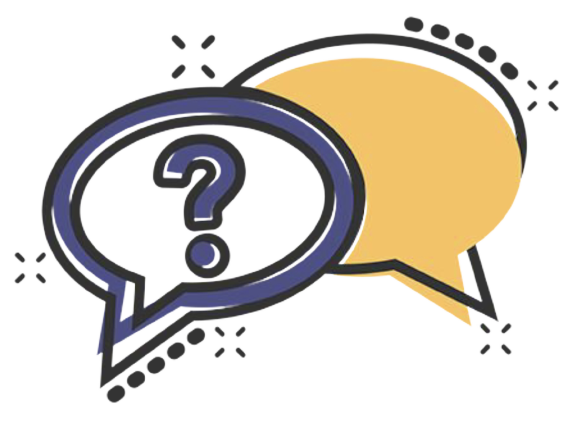 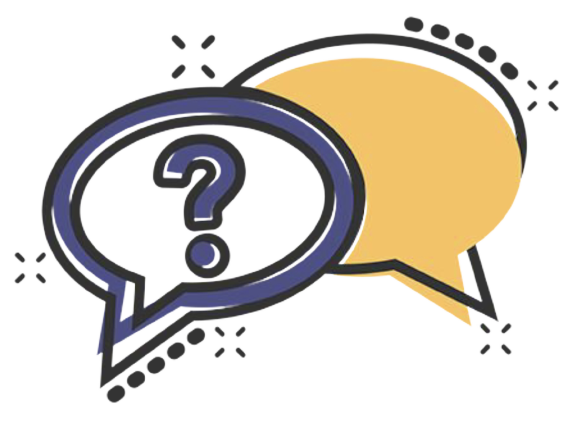 Question 3.4:
Question 3.5:
On the basis of this new population data, why do you think Multnomah County has the highest number of reported cases of E. coli O157:H7 infections?
They have a large population. Also, rural areas have a higher risk for foodborne transmission infections.
Which age groups reported the highest incidence of  E.  coli  O157:H7?
Highest risk age group from 0-9 years old.
Based on the population data,  can you make a  hypothesis about which age group was most at risk for  E.  coli  O157:H7 infections? Why do you think that age group is at higher risk of the infection?
Younger age is more vulnerable because their immunity is not yet developed, and their lifestyle makes foodborne transmission infections more easily.